BIOMES PICTURES
Fill the following slides with pictures to help you visualize the different kinds of biomes, and so you can study for the Biomes Picture Quiz.


Know the locations of biomes too…
Tropical Rain Forest
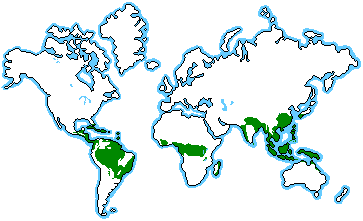 Temperate Deciduous Forest
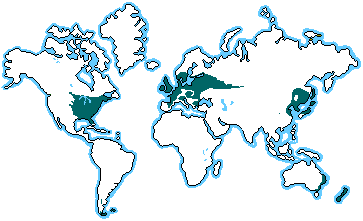 Boreal Forest, Coniferous Forest, Taiga
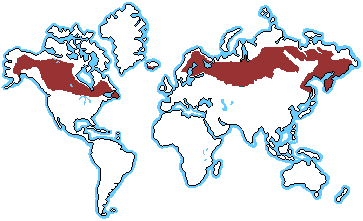 Tropical Grassland, Savanna
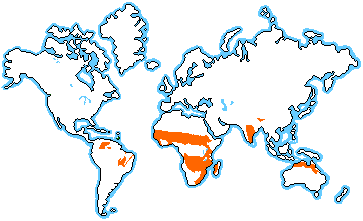 Temperate Grassland, Prairie
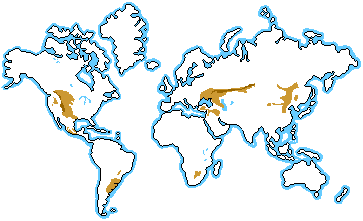 Polar Grassland, Tundra
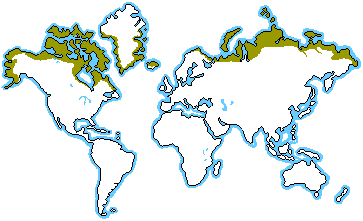 Alpine Tundra
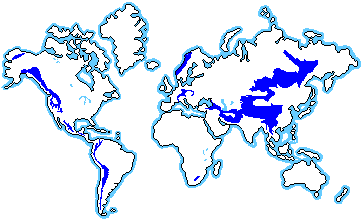 Desert
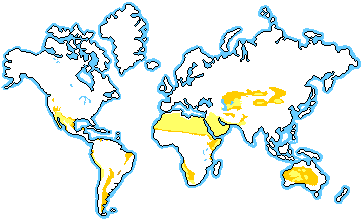 Chaparral
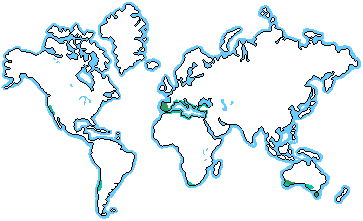 Temperate Rainforest
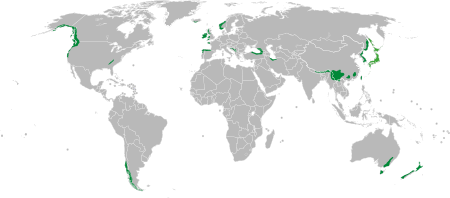 Wetlands
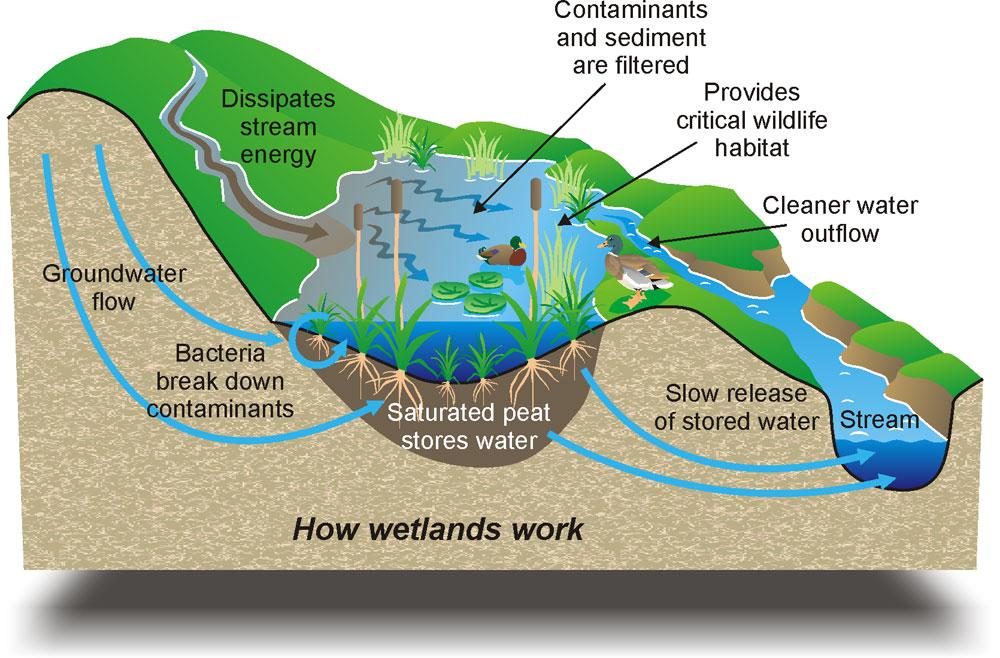 Estuaries
Coral Reef
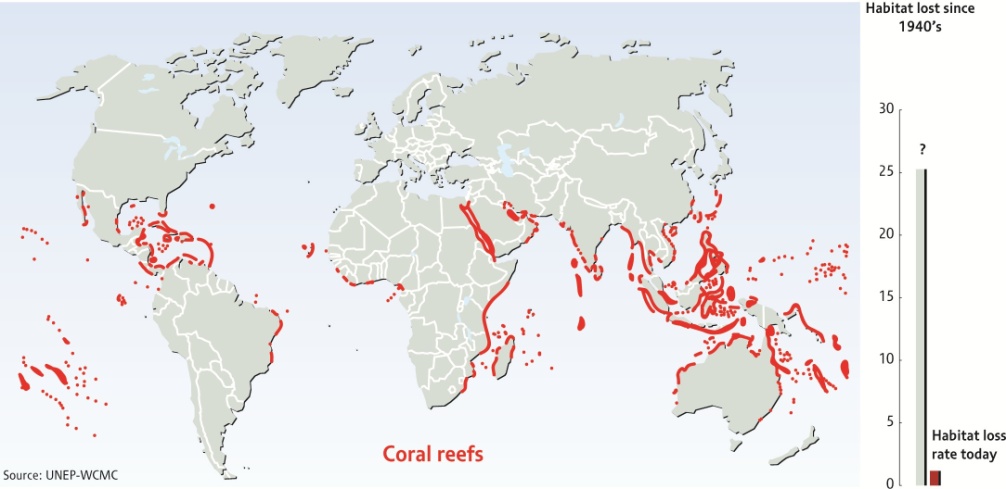 Open Ocean
Lakes, Ponds
Rivers, Streams